StudyMafia.Org
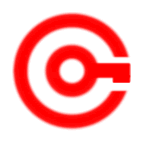 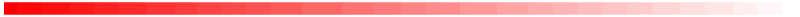 Rewards & Recogniotion
Submitted To:	                                                Submitted By:
                                    Studymafia.org                                                   Studymafia.org
Table Contents
Definition
Introduction
Types of  Reward & Recognition
When Reward & Recognition?
Milestones in Reward & Recognition 
Building a Reward & Recognition Program
Conclusion
2
[Speaker Notes: SAY:Before we wrap up the course, let’s review what we have learned today.

During this course, we have
<READ the bullets from the slide.>

GO to next slide.]
Definition
Rewards and Recognition is a system where people are acknowledged for their performance in intrinsic or extrinsic ways
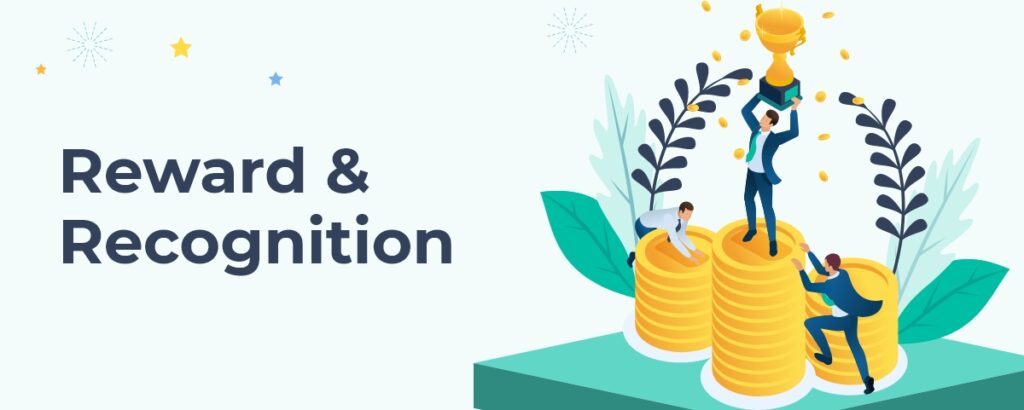 3
[Speaker Notes: SAY:Before we wrap up the course, let’s review what we have learned today.

During this course, we have
<READ the bullets from the slide.>

GO to next slide.]
Introduction
Recognition & Reward is present in a work environment where there is appropriate acknowledgement and appreciation of employees’ efforts in a fair and timely manner. 
This includes appropriate and regular financial compensation, as well as employee or team celebrations, recognition of years served, and/or milestones reached.
4
[Speaker Notes: SAY:Before we wrap up the course, let’s review what we have learned today.

During this course, we have
<READ the bullets from the slide.>

GO to next slide.]
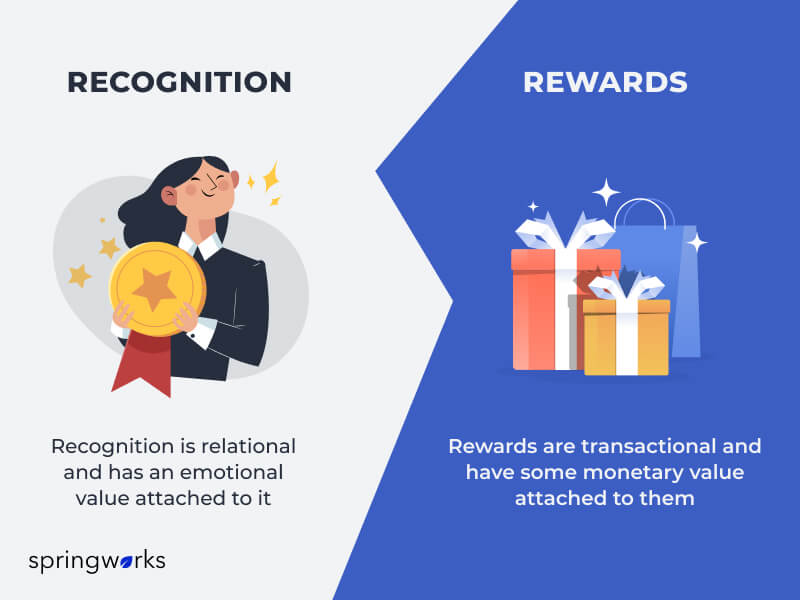 5
[Speaker Notes: SAY:
The purpose of epidemiology in public health practice is to

discover the agent, host, and environmental factors that affect health;
determine the relative importance of causes of illness, disability, and death;
identify those segments of the population that have the greatest risk from specific causes of ill health; and
evaluate the effectiveness of health programs and services in improving population health.
GO to next slide.]
Types of Rewards & Recognition
Bonuses
There are many types of bonuses, ranging from small to large.
Small bonuses, sometimes called spot bonuses because they’re given “on the spot,” are small monetary rewards given frequently by one colleague to another in recognition of a valuable contribution.
●●●
6
[Speaker Notes: SAY:
The purpose of epidemiology in public health practice is to

discover the agent, host, and environmental factors that affect health;
determine the relative importance of causes of illness, disability, and death;
identify those segments of the population that have the greatest risk from specific causes of ill health; and
evaluate the effectiveness of health programs and services in improving population health.
GO to next slide.]
Types of Rewards & Recognition
Written praise
Writing thank-you notes can not only show appreciation, but is tangible proof of an employee’s contributions. 
Written praise is a flexible method of recognition and notes of praise are almost universally appreciated, whether written or sent as electronic communication.
●●●
7
[Speaker Notes: SAY:
The purpose of epidemiology in public health practice is to

discover the agent, host, and environmental factors that affect health;
determine the relative importance of causes of illness, disability, and death;
identify those segments of the population that have the greatest risk from specific causes of ill health; and
evaluate the effectiveness of health programs and services in improving population health.
GO to next slide.]
Types of Rewards & Recognition
Verbal praise
Verbal praise is perhaps the oldest, and longest-standing form of peer-to-peer recognition in the workplace. 
Verbal praise is given by colleagues, generally in an ad-hoc fashion, in recognition of a staff member's valuable contribution.
8
[Speaker Notes: SAY:
The purpose of epidemiology in public health practice is to

discover the agent, host, and environmental factors that affect health;
determine the relative importance of causes of illness, disability, and death;
identify those segments of the population that have the greatest risk from specific causes of ill health; and
evaluate the effectiveness of health programs and services in improving population health.
GO to next slide.]
When Reward & Recognition?
Employee’s first day
Should you recognize employees before they even start working? We think yes.
Besides, we think the stressful process of interviewing, negotiating, and making it through first days or weeks definitely deserves some kudos!
●●●
9
[Speaker Notes: SAY:
The purpose of epidemiology in public health practice is to

discover the agent, host, and environmental factors that affect health;
determine the relative importance of causes of illness, disability, and death;
identify those segments of the population that have the greatest risk from specific causes of ill health; and
evaluate the effectiveness of health programs and services in improving population health.
GO to next slide.]
When Reward & Recognition?
Birthdays
Birthdays are a special occasion for a majority of people. 
If you’re in a 9-5 job, chances are employees will be spending a good amount of that special day in the office.
●●●
10
[Speaker Notes: SAY:
The purpose of epidemiology in public health practice is to

discover the agent, host, and environmental factors that affect health;
determine the relative importance of causes of illness, disability, and death;
identify those segments of the population that have the greatest risk from specific causes of ill health; and
evaluate the effectiveness of health programs and services in improving population health.
GO to next slide.]
When Reward & Recognition?
Employee Appreciation Day
Employee Appreciation Day is a semi-formal holiday founded by Bob Nelson, a founding board member of Recognition Professional International. 
Over the past 20 years, other companies have embraced the unofficial holiday, paying homage to their employees on the first Friday of March.
●●●
11
[Speaker Notes: SAY:
The purpose of epidemiology in public health practice is to

discover the agent, host, and environmental factors that affect health;
determine the relative importance of causes of illness, disability, and death;
identify those segments of the population that have the greatest risk from specific causes of ill health; and
evaluate the effectiveness of health programs and services in improving population health.
GO to next slide.]
When Reward & Recognition?
Employee Appreciation Day
Employee Appreciation Day is a semi-formal holiday founded by Bob Nelson, a founding board member of Recognition Professional International. 
Over the past 20 years, other companies have embraced the unofficial holiday, paying homage to their employees on the first Friday of March.
12
[Speaker Notes: SAY:
The purpose of epidemiology in public health practice is to

discover the agent, host, and environmental factors that affect health;
determine the relative importance of causes of illness, disability, and death;
identify those segments of the population that have the greatest risk from specific causes of ill health; and
evaluate the effectiveness of health programs and services in improving population health.
GO to next slide.]
Milestones in Reward & Recognition
Work anniversaries
Work anniversaries are one of the most common uses of modern employee recognition, but they're often poorly executed. We consider work anniversaries an epiphany moment, and they should be treated as such.
●●●
13
[Speaker Notes: SAY:
The purpose of epidemiology in public health practice is to

discover the agent, host, and environmental factors that affect health;
determine the relative importance of causes of illness, disability, and death;
identify those segments of the population that have the greatest risk from specific causes of ill health; and
evaluate the effectiveness of health programs and services in improving population health.
GO to next slide.]
Milestones in Reward & Recognition
Project completion
It’s always a weight off the shoulders when a project is completed, launched, or published, so this is also a great time to recognize all the work that went into the process.
●●●
14
[Speaker Notes: SAY:
The purpose of epidemiology in public health practice is to

discover the agent, host, and environmental factors that affect health;
determine the relative importance of causes of illness, disability, and death;
identify those segments of the population that have the greatest risk from specific causes of ill health; and
evaluate the effectiveness of health programs and services in improving population health.
GO to next slide.]
Milestones in Reward & Recognition
Year end
A year end or annual bonus is financial compensation given to employees in addition to their base pay. 
Annual bonuses are given once per year, usually at the end of the fourth business quarter.
●●●
15
[Speaker Notes: SAY:
The purpose of epidemiology in public health practice is to

discover the agent, host, and environmental factors that affect health;
determine the relative importance of causes of illness, disability, and death;
identify those segments of the population that have the greatest risk from specific causes of ill health; and
evaluate the effectiveness of health programs and services in improving population health.
GO to next slide.]
Milestones in Reward & Recognition
Quarterly review
Quarterly bonuses are similar to annual bonuses, but are metered out more frequently, on a per business quarter basis.
Quarterly bonuses are most commonly given as part of a heavily performance-based compensation mode.
16
[Speaker Notes: SAY:
The purpose of epidemiology in public health practice is to

discover the agent, host, and environmental factors that affect health;
determine the relative importance of causes of illness, disability, and death;
identify those segments of the population that have the greatest risk from specific causes of ill health; and
evaluate the effectiveness of health programs and services in improving population health.
GO to next slide.]
Building a Reward & 
Recognition Program
When building your team, look for folks with the following characteristics:
Interest in the program
Positioned as a team leader
Knowledge of program benefits
Ability to prioritize the program
Positive track records
●●●
17
[Speaker Notes: SAY:
The purpose of epidemiology in public health practice is to

discover the agent, host, and environmental factors that affect health;
determine the relative importance of causes of illness, disability, and death;
identify those segments of the population that have the greatest risk from specific causes of ill health; and
evaluate the effectiveness of health programs and services in improving population health.
GO to next slide.]
Building a Reward & 
Recognition Program
Timely
Recognition is most effective when given in a timely manner. Unfortunately, the association between contribution and recognition weakens over time. 
Aim to give recognition as soon as possible to produce a clear connection to positive behavior.
●●●
18
[Speaker Notes: SAY:
The purpose of epidemiology in public health practice is to

discover the agent, host, and environmental factors that affect health;
determine the relative importance of causes of illness, disability, and death;
identify those segments of the population that have the greatest risk from specific causes of ill health; and
evaluate the effectiveness of health programs and services in improving population health.
GO to next slide.]
Building a Reward & 
Recognition Program
Frequent
Frequent recognition translates into more engaged employees, stronger business results, and lower turnover. 
Specific
Specific recognition helps employees understand exactly which of their actions contributed to their team’s goal.
●●●
19
[Speaker Notes: SAY:
The purpose of epidemiology in public health practice is to

discover the agent, host, and environmental factors that affect health;
determine the relative importance of causes of illness, disability, and death;
identify those segments of the population that have the greatest risk from specific causes of ill health; and
evaluate the effectiveness of health programs and services in improving population health.
GO to next slide.]
Building a Reward & 
Recognition Program
Visible recognition 
It provides examples of commendable behavior, actions, and contributions that others can repeat.
Inclusive
Inclusive recognition helps foster a sense of equity, belonging, and psychological safety for all employees.
20
[Speaker Notes: SAY:
The purpose of epidemiology in public health practice is to

discover the agent, host, and environmental factors that affect health;
determine the relative importance of causes of illness, disability, and death;
identify those segments of the population that have the greatest risk from specific causes of ill health; and
evaluate the effectiveness of health programs and services in improving population health.
GO to next slide.]
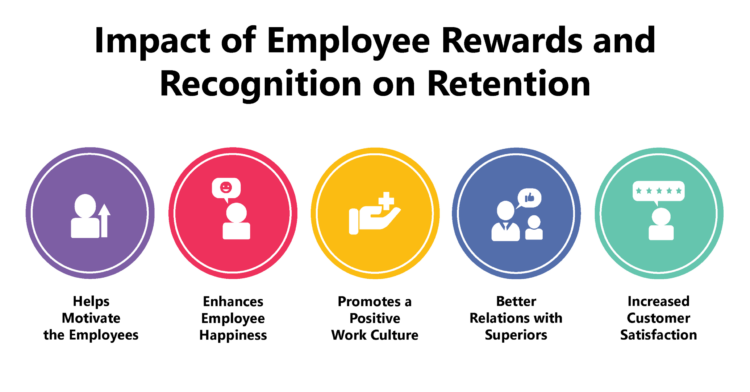 21
Conclusion
Companies use rewards and recognition to motivate employees and demonstrate that they are appreciated. 
Often, rewards and recognition take the form of extra compensation for employees who carry out the activities in their role description and meet their objectives.
22
[Speaker Notes: SAY:
The purpose of epidemiology in public health practice is to

discover the agent, host, and environmental factors that affect health;
determine the relative importance of causes of illness, disability, and death;
identify those segments of the population that have the greatest risk from specific causes of ill health; and
evaluate the effectiveness of health programs and services in improving population health.
GO to next slide.]
References
Google.com
Wikipedia.org
Studymafia.org
Slidespanda.com
ThanksTo StudyMafia.org